Inherited Gynecological Malignancies
presented by :

Hadeel Mohammad
Lubna Sameer
Loulou Mahmoud
Table of contents
01
02
03
Introduction
BRCA gene
Lynch syndrome
04
05
Ovarian cancer
Breast cancer
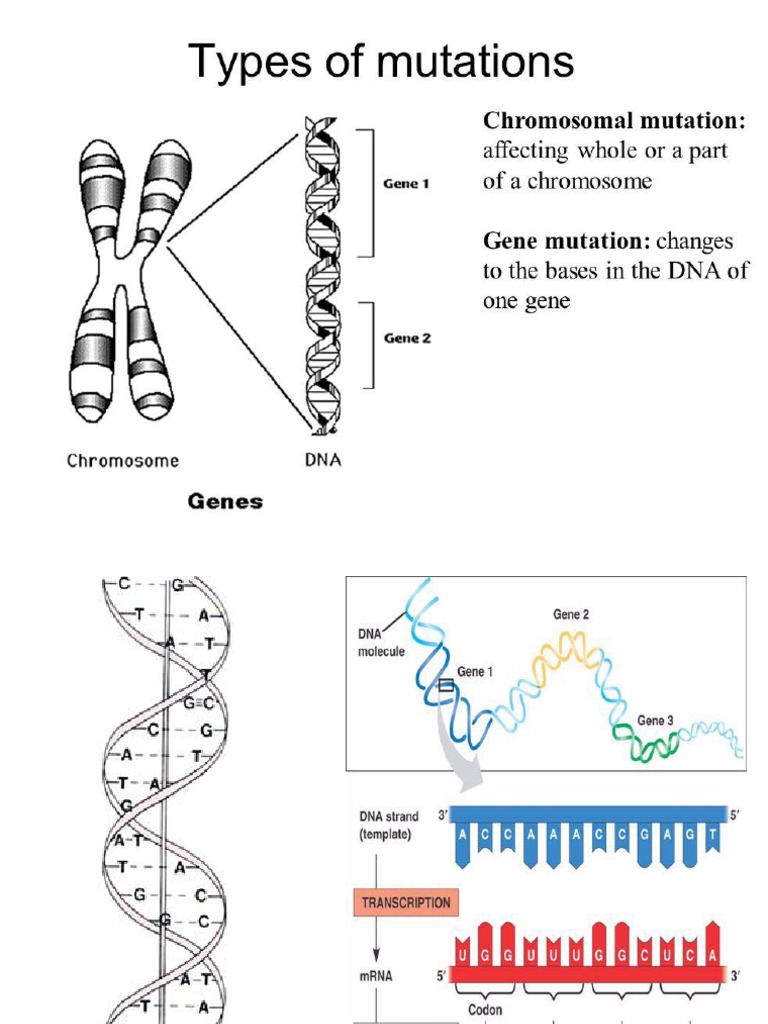 MUTATIONS:
Are sudden and abrupt changes in genetic materials of an organism.

Two types of mutations:
1)Genetic mutations :alteration in the sequence of neuclotides in DNA which results in change in a gene coded a protein.
           
     2) Chromosomal mutations : disruption in chromosomal structure or number called:(aneuploidy)
BRCA gene
BRCA1 (BReast CAncer gene 1) and BRCA2 (BReast CAncer gene 2) are genes that produce proteins to help repair damaged DNA.
 Everyone has two copies of each of these genes—one copy inherited from each parent.

 BRCA1 and BRCA2 are examples of tumor suppressor genes ,when they have certain changes (or mutations), cancers can develop.
most notably breast and ovarian cancer, but also several additional types of cancer. 
BRCA1 : on chromosome 17q
BRCA2: on chromosome 13q
cont...
Most women with breast or ovarian cancer have sporadic rather than inherited cancer , Althought the majority of women with inherited breast/ovarian cancer carry harmfull mutations in BRCA1 and BRCA2
 
It’s characterized by an Autosmoal dominant pattern of inheritance.

Each child of a parent who carries any mutation in one of these genes has a 50% chance (or 1 in 2 chance) of inheriting the mutation.
cont...
cont...
Harmful variants in BRCA1 and BRCA2 increase the risk of several additional cancers. In women, these include fallopian tube cancer .

Men with BRCA2 variants, and to a lesser extent BRCA1 variants, are also at increased risk of breast cancer  and prostate cancer .

In addition, certain variants in BRCA1 and BRCA2 can cause subtypes of Fanconi anemia and Melanoma.
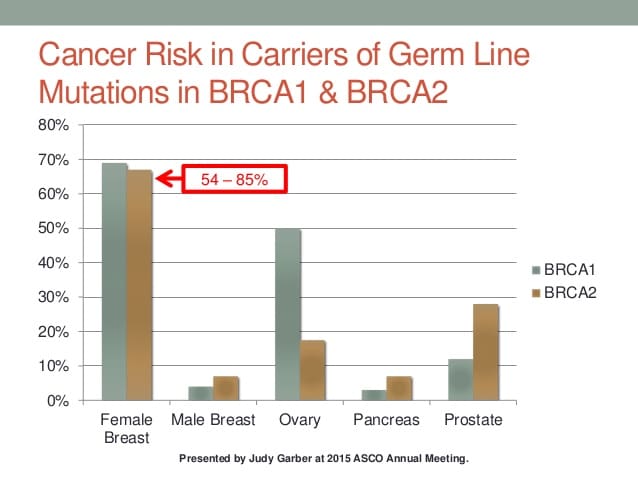 Hereditary cancer risk assessment (HCRA)

 Is a multidisciplinary process of estimating probabilities of germline mutations in cancer susceptibility genes and assessing empiric risks of cancer, based on personal and family history. It includes genetic counseling, testing and management of at-risk individuals.

HCRA  will contribute to a better process of making decisions about their personal and family risks of cancer. Following individuals at high risk through screening protocols, reassuring those at low risk, and referring those at increased risk of hereditary cancer to a cancer genetic center.
cont...
This including:

1. Family pedigrees drawings with at least three generations in both sides of family.

2. Patients and relatives: (Current age, age at diagnosis, age at death, primary site, pathologic   features, treatments;

 Ancestry (especially if Ashkenazi Jewish);

 Previous surgeries, biopsies, diseases;

Endogenous risk factors: age at menarche, fertility history;

Exogenous risk factors: tobacco/alcohol use, food intake, hormones, exercises;

 Cancer screening: mammography, gastrointestinal endoscopy, PSA;

 Chemoprevention.

3. Physical examination.

4.Screening/surveillance exams;

 5.Risk reduction, cancer prevention (surgeries, chemoprevention)
BRCA gene testing:
The BRCA gene test is a blood test that's done to determine mutations in DNA that increase the risk of breast cancer.
Its done if :

A personal history of breast cancer diagnosed before age 45.

Female breast cancer diagnosed age 46 to 50 if limited or unknown family history, multiple primary breast cancers, or >1 close blood relative with breast, ovarian, pancreatic, or prostate cancer diagnosed at any age.

A personal history of triple negative breast cancer diagnosed at any age.

 A personal history of male breast cancer.

A personal history of breast cancer and one or more relatives with breast cancer diagnosed before age 50, two or more relatives diagnosed with breast cancer at any age, one or more relatives with ovarian cancer, or male breast cancer, or two or more relatives with prostate cancer or pancreatic cancer.
[Speaker Notes: (Triple-negative breast cancer is a kind of breast cancer that does not have any of the receptors that are commonly found in breast cancer:
One is for the female hormone estrogen
One is for the female hormone progesterone
One is a protein called human epidermal growth factor (HER2)
A personal history of ovarian cancer]
Exocrine pancreatic cancer, any age.

Metastatic prostate cancer.

Breast or prostate cancer diagnosed at any age and Ashkenazi Jewish ancestry.

A personal history of prostate cancer or pancreatic cancer with two or more relatives with BRCA-associated cancers.

A history of breast cancer at a young age in two or more blood relatives, such as your parents, siblings or children.

A relative with a known BRCA1 or BRCA2 mutation.

One or more relatives with a history of cancer that would meet any of these criteria for gene testing.
Results Interpretation:
Positive results:indicates that a person has inherited a known harmful variant in BRCA1 or BRCA2 .

Most of these variants are protein truncating, while others may result in an abnormal amount or conformation of protein. 
50% chance for first degree relatives to have the same mutation.
Test relatives for identified familial mutation.
2. Negative results:

True-negative results:a pathogenic variant that has been identified in a patient's family member has been ruled out in the tested individual. 

Uninformative (negative) result:genetic testing results do not indicate the presence of a pathogenic variant, and there is no known cancer susceptibility pathogenic variant in the family.



3.variant of uncertain significance (VUS) :When a gene alteration is identified but its clinical significance is unclear  managed based upon their personal and family history and, that over time, many VUS will be reclassified to positive or negative.
[Speaker Notes: Women with a true-negative BRCA1/2 test result are generally counseled that their risk of breast and ovarian cancer is the same or possibly slightly higher than the general population. 
Men with a true-negative result and a family history of prostate cancer including one or more affected men who were not genetically tested may still have an elevated risk of developing this cancer.(uncertain risk).]
Lynch syndrome
Lynch syndrome, also known as hereditary non-polyposis colorectal cancer (HNPCC), is the most common cause of hereditary colorectal (colon) cancer.

People with Lynch syndrome inherit germline mutation in one of the DNA mismatch repair genes.

 These genes (MLH1, MSH2, MSH6, PMS2, and EPCAM) 

 They are more likely to get colorectal cancer and other cancers , at a younger age (before 50) , including:

{Uterine (endometrial),Stomach, Liver, Kidney, Brain, and Certain types of skin cancers} .
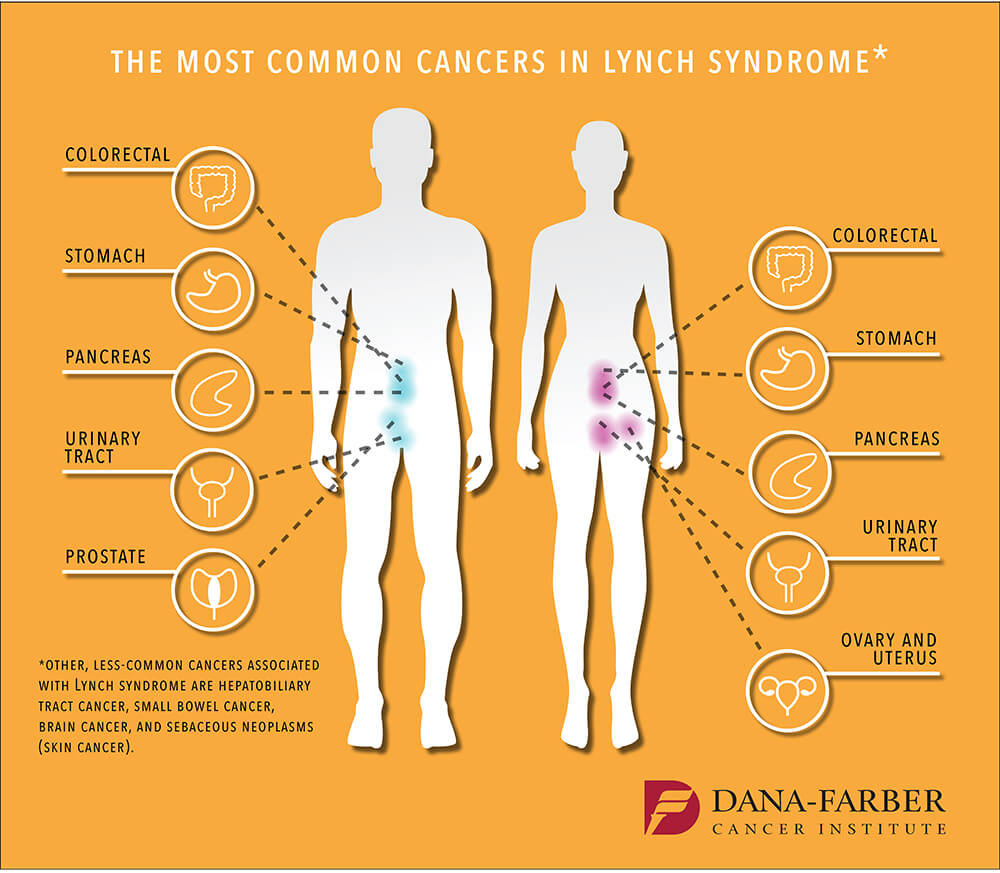 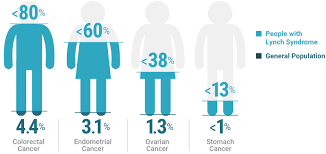 [Speaker Notes: Tumor testing can reveal whether your cancer was caused by the genes related to Lynch syndrome. Tumor tests include:

Immunohistochemistry (IHC) testing. IHC testing uses special dyes to stain tissue samples. The presence or absence of staining indicates whether certain proteins are present in the tissue. Missing proteins may tell doctors which mutated gene caused the cancer.
Microsatellite instability (MSI) testing. Microsatellites are sequences of DNA. In people with Lynch syndrome, there may be errors or instability in these sequences in the tumor cells.
Positive IHC or MSI test results indicate that you have malfunctions in the genes that are connected to Lynch syndrome. But the results can't tell you whether you have Lynch syndrome because some people develop these gene mutations only in their cancer cells.]
Cancer screening options for Lynch syndrome
Colonoscopy every 1 to 2 years, beginning between the ages of 20 to 25.

Upper endoscopy every 3 to 5 years, in addition to testing for Helicobacter pylori infection at a baseline exam with treatment if positive.

Annual total body skin examination.

Consideration of a daily aspirin, which has been linked to a reduced risk of colorectal cancer and possibly other cancers in individuals with Lynch syndrome

Screening for other cancers linked with Lynch syndrome depending on a person’s family history Screening for women

Yearly pelvic examination, pelvic ultrasound, endometrial biopsy, from age 30 to 35. 

Annual urine analysis , frem age 30 to 35 .
Risk management for Lynch syndrome:
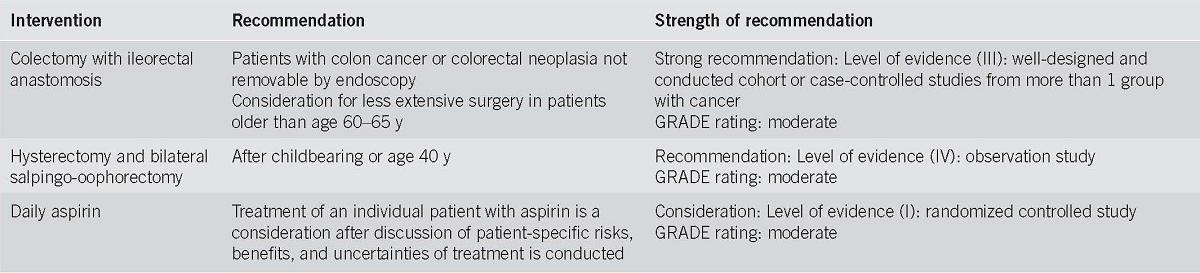 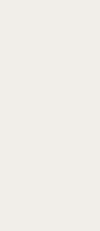 Ovarian Cancer
Screening of ovarian cancer 
Management of the risk of ovarian cancer
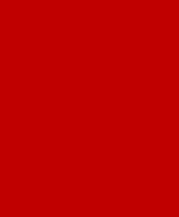 EPIDEMIOLOGY
Ovarian cancer is not a highly prevalent disease. 
Worldwide, there are 300,000 new cases of ovarian cancer and 185,000 ovarian-cancer related deaths annually, with the highest incidence rates in developed countries 

A genetic predisposition (eg, BRCA1, BRCA2, Lynch syndrome, or others) is known to be present in about 10 percent of patients with ovarian cancer. 

In one study, the risk for ovarian cancer among those with :
BRCA1 was 39 to 65 percent
BRCA2 11 to 37 percent
Lynch syndrome 3 to 33 percent 

There are other factors that increase risk for ovarian cancer :
(eg , advancing age and certain genetic, endocrine, reproductive, and environmental factors) as well as some factors that reduce risk for ovarian cancer.
[Speaker Notes: Breast cancer type 1 susceptibility protein gene
Abbreviation: BRCA1 gene
A tumor suppressor gene located on the long arm of chromosome 17. Produces a protein that is involved in homologous recombination DNA repair. Mutations in this gene can predispose to the development of breast and ovarian cancer.

BRCA2, DNA repair associated gene
Abbreviation: BRCA2 gene
A tumor suppressor gene located on the long arm of chromosome 13. Produces a protein that is involved in homologous recombination DNA repair. Mutation in this gene can predispose to the development of breast and ovarian cancer]
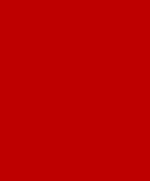 Risk 
Factors
[Speaker Notes: Genetic factors — one first-degree relative with ovarian cancer has an approximate 5 percent risk of ovarian cancer, a 3.5 percent risk if the patient has one second-degree relative, and a 7 percent risk if the patient has two affected relatives 

BRCA variants — Patients with pathogenic variants of BRCA1 and BRCA2 have a greatly increased risk of ovarian and breast cancer 

Patients with Lynch syndrome account for 1 percent of ovarian cancers and develop ovarian cancer at a younger age than other patients]
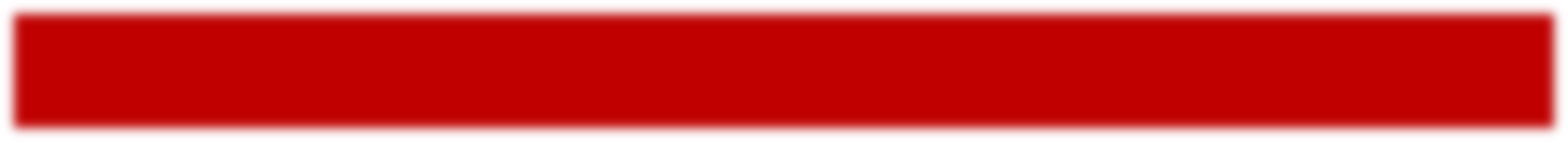 Protective factors

●Bilateral salpingo-oophorectomy
●Use of oral contraceptives
●Tubal ligation
●Hysterectomy
●Breastfeeding
●Parity
[Speaker Notes: Hysterectomy without bilateral salpingo-oophorectomy was associated with a 20 percent reduction in the risk of ovarian cancer, When preserving the ovaries, hysterectomy with opportunistic salpingectomy may be considered, but this requires a thorough review with the patient regarding risks and benefits 

prolonged use of oral contraceptives reduces the risk of ovarian cancer.]
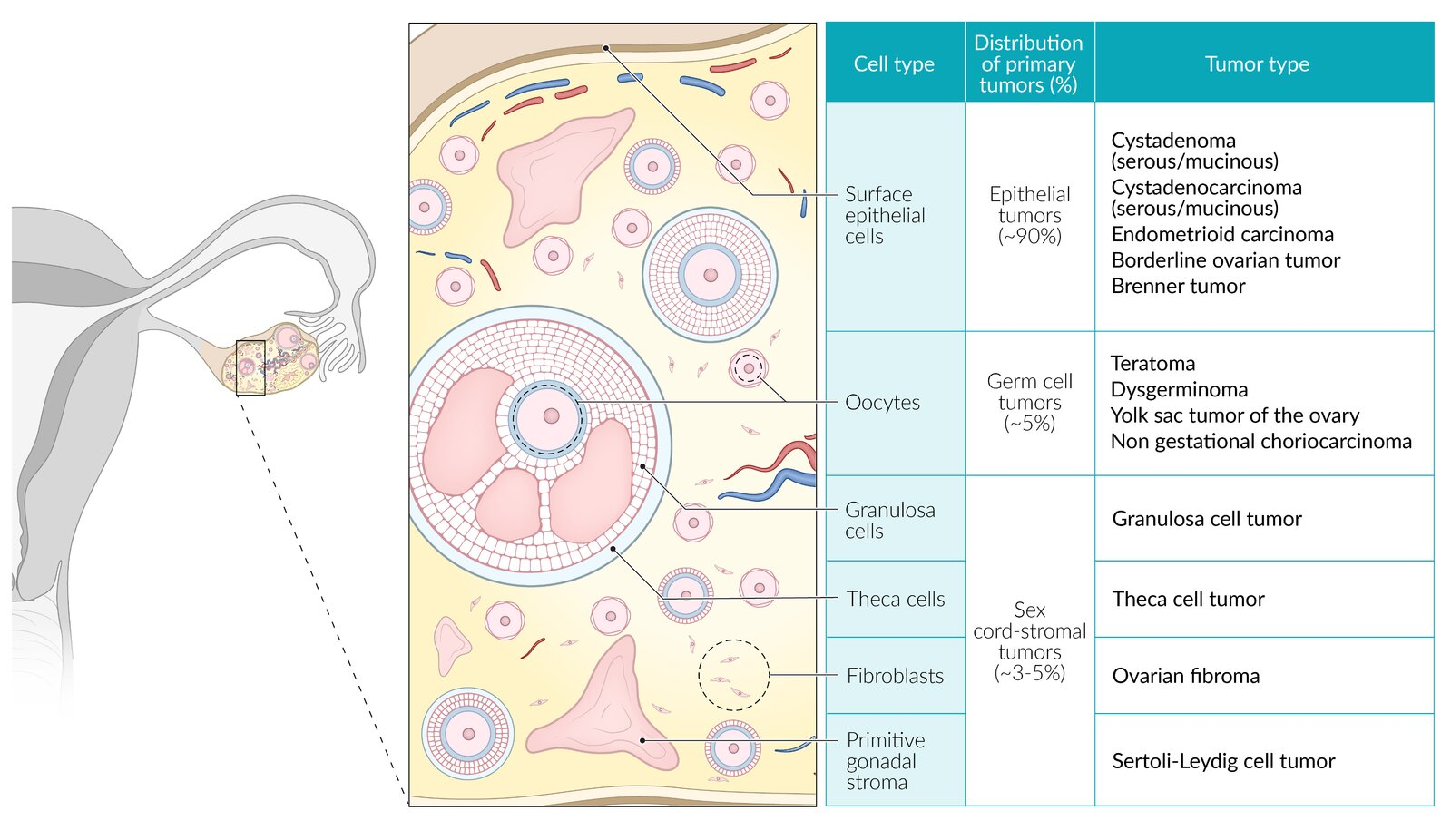 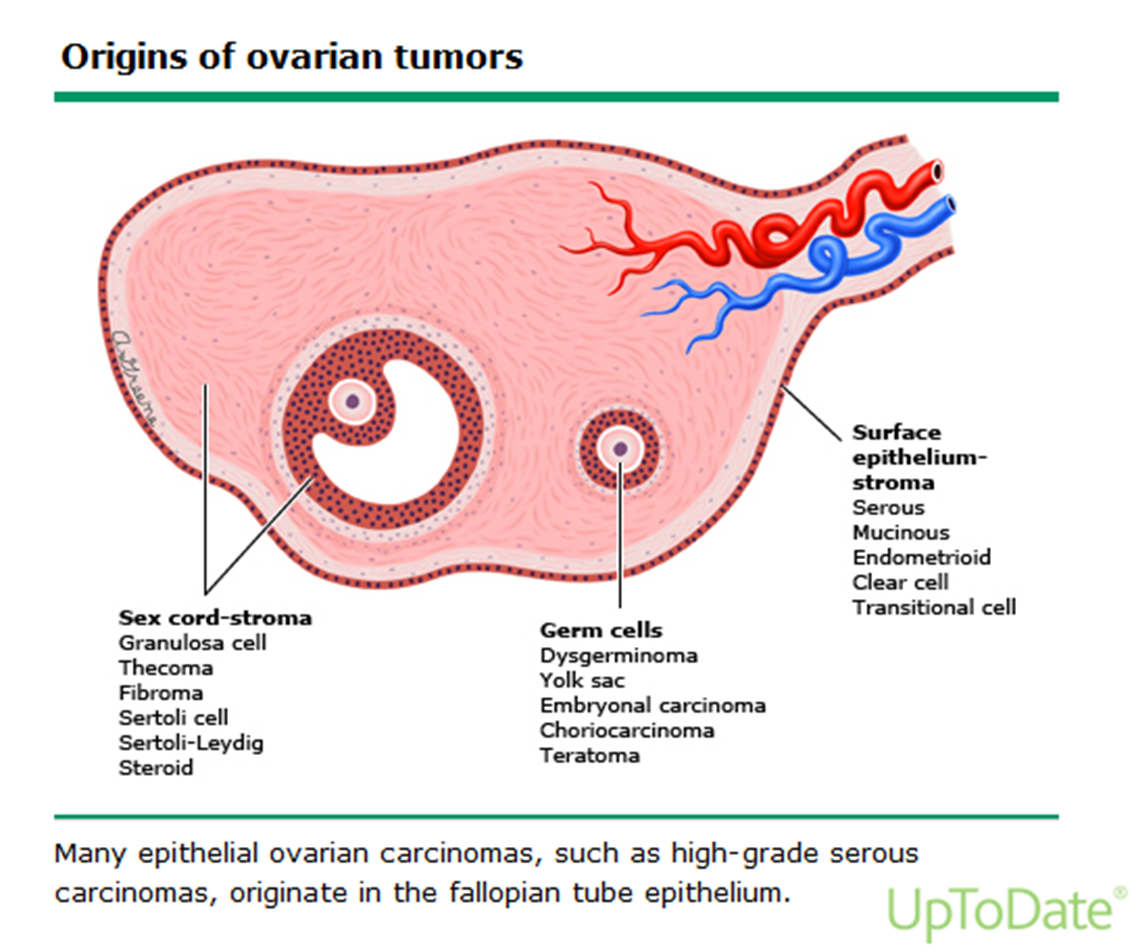 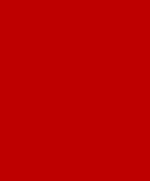 Limitations And Challenges Of Screening
Potential benefits :  
To reduce ovarian cancer mortality : a screening program would need to detect ovarian cancer at an early stage, because with current treatment methods, ovarian cancer mortality is closely related to stage at diagnosis ,The poor overall survival rate is in large part because 75 percent of patients have spread of cancer beyond the ovary at the time of clinical detection. 

Potential harms :
The potential harms associated with screening for ovarian cancer include risks of false-positive results, psychological stress, and surgical risks.
[Speaker Notes: 1)Because ovarian cancer has a low prevalence, the rate of false-positive results will be high unless a screening program has a high specificity. With a high false-positive rate, many patients will be subjected to unnecessary surgery. 
Most experts feel that a screening program for ovarian cancer should have a positive predictive value (PPV) of at least 10 percent, so that for each screen-detected ovarian cancer, no more than nine women undergo unnecessary procedures for false-positive results 

2)Positive screening tests for ovarian cancer may lead to surgical evaluation (eg, laparoscopy or laparotomy). Surgical procedures are associated with physical and psychological morbidity, including a small risk for serious complications due to the surgical procedure (eg, postoperative infection), risks of anesthesia for the procedure, a postoperative recovery period, and substantial financial costs.

3)Patients with abnormal results on screening tests may also experience psychological effects (eg, anxiety) related to diagnostic uncertainty.]
LACK OF BENEFIT OF SCREENING STRATEGIES
Cancer antigen 125 (CA 125)
Transvaginal ultrasound (TVUS)
Cancer antigen 125 (CA 125) —
 CA 125, an ovarian cancer tumor marker, did not reduce mortality due to ovarian cancer when studied as a possible screening test in the randomized Prostate, Lung, Colon, Ovarian Cancer (PLCO) Cancer Screening Trial 
Studies show CA 125 may predict ovarian cancer, but its usefulness is hampered by its limited specificity and very low positive predictive value (PPV).
 Annual CA 125 testing alone lacks sufficient specificity for screening in average-risk patients.
 Specificity is limited because a variety of benign and malignant gynecologic and non-gynecologic conditions elevate CA 125, leading to false-positive results. 
CA 125 is elevated in approximately 1 percent of healthy women, fluctuates during the menstrual cycle, increases with age, and varies with ethnicity and smoking status
Conditions associated with an elevated serum CA 125 concentration
Transvaginal ultrasound (TVUS) — 
In the aggregate, studies do not suggest that screening with TVUS reduces ovarian cancer mortality 
The sensitivity of TVUS is in part observer-dependent
In the PLCO Cancer Screening Trial, 72 percent of TVUS-detected ovarian cancers were stage I or II 
In women at high risk of ovarian cancer, ultrasonography for screening has performed poorly in detecting early-stage epithelial ovarian cancer.
All cancers (two ovarian, four peritoneal, and four fallopian tube) detected by ultrasonography during the screening period were stage III.
According to UpToDate :
No screening strategy (cancer antigen [CA] 125, transvaginal ultrasound [TVUS], or multimodal testing) has been shown to reduce mortality
And all screening strategies are associated with a high rate of false-positive tests and a risk of harms from invasive testing.
[Speaker Notes: Ovarian cancer screening — For carriers who have not undergone rrBSO, we offer ovarian cancer screening.
 This consists of concurrent transvaginal ultrasound (preferably day 1 to 10 of menstrual cycle) and cancer antigen (CA) 125 (best performed after day 5 of menstrual cycle) every six months beginning at age 30 or 5 to 10 years before the earliest age of first diagnosis of ovarian cancer in the family]
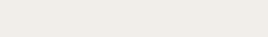 SCREENING APPROACH
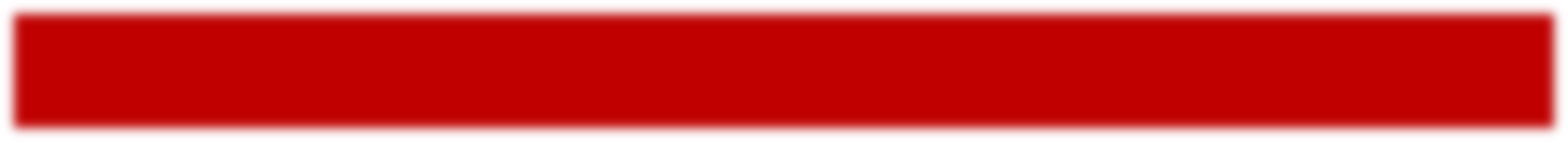 Family history 

 A family history is essential to identifying patients with a potential hereditary (eg, familial) cancer syndrome.

Specific details to obtain when questioning the patient include family history of ovarian cancer, whether the patient is of Ashkenazi Jewish descent, and whether the family or patient is known to have a hereditary cancer syndrome (eg, BRCA1, BRCA2, Lynch syndrome, or others) that places the patient at high risk for ovarian cancer.
High-risk family history — Patients identified with a high-risk family history that suggests a possible hereditary syndrome for ovarian cancer should be referred to a genetic counselor.
 Genetic counseling includes a discussion of genetic screening for a possible hereditary cancer syndrome (eg, BRCA1, BRCA2, Lynch syndrome, and other mutations) 
Patients who test positive for one of these syndromes may benefit from specific interventions such as risk-reducing bilateral salpingo-oophorectomy (rrBSO) to reduce risk.

Lower-risk family history — A patient may have a history (eg, a remote family member with ovarian cancer, without evidence of a hereditary pattern) that increases risk to a lesser extent than a hereditary cancer syndrome. Patients may have other risk factors for ovarian cancer as well. 
When there is a family history without evidence for a hereditary cancer syndrome, there is no evidence that screening is effective and screening is generally not advised. Any decision to offer screening in this setting requires a careful discussion of the limited evidence for benefit and the potential for harm from false-positive results.

Average-risk patients — In asymptomatic women at average risk (without a genetic predisposition or family history of ovarian cancer), we recommend against screening for ovarian cancer , Based on the available data, there is no evidence that the benefits of screening for ovarian cancer outweigh the harms related to the adverse effects of following up on findings that turn out to be false positives.
[Speaker Notes: Ovarian cancer screening — For carriers who have not undergone rrBSO, we offer ovarian cancer screening.
 This consists of concurrent transvaginal ultrasound (preferably day 1 to 10 of menstrual cycle) and cancer antigen (CA) 125 (best performed after day 5 of menstrual cycle) every six months beginning at age 30 or 5 to 10 years before the earliest age of first diagnosis of ovarian cancer in the family]
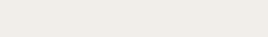 Ovarian cancer risk management
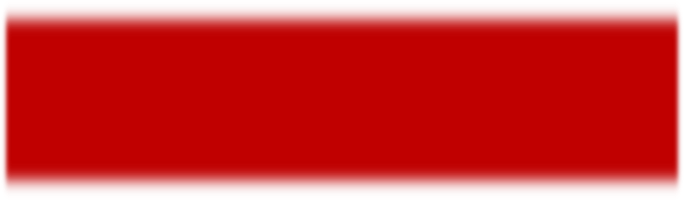 No family history of ovarian cancer — Women with no family history of ovarian cancer and negative genetic testing results are usually considered to be at 
    average risk of ovarian cancer and are not candidates for ovarian cancer screening.

For those with a negative BRCA1/2 result and no family history of ovarian cancer: 
 we do not offer risk-reducing bilateral salpingo-oophorectomy (rrBSO) for risk reduction (even if a strong family history of breast cancer is present).
 
However, postmenopausal women who are undergoing hysterectomy for benign reasons may consider the option of elective rrBSO. 

Risk assessment for all women should take into account other risk factors associated with ovarian cancer, such as infertility, reproductive factors, and hormonal use
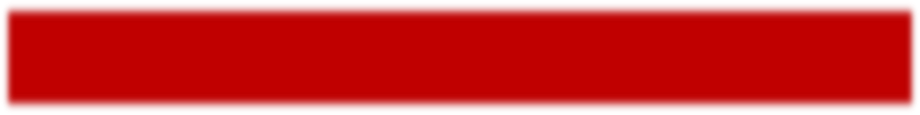 Family history of ovarian cancer 
●Oral contraceptive use in premenopausal women may significantly reduce the risk of ovarian cancer, particularly with long-term use and regardless of family history and/or a recognized genetic predisposition to the disease 

●Women at the highest risk of ovarian cancer, particularly if they are postmenopausal and are undergoing hysterectomy for benign reasons, may also be offered rrBSO

●We counsel about the limited effectiveness of available screening for ovarian cancer, which includes cancer antigen (CA) 125 blood tests and transvaginal ultrasound, and that this approach is generally not advised. 

Bilateral salpingo-oophorectomy :For BRCA1/2 carriers, rrBSO is recommended for women who have completed childbearing , rrBSO results in sterility and surgical menopause,
[Speaker Notes: Ovarian cancer screening — For carriers who have not undergone rrBSO, we offer ovarian cancer screening.
 This consists of concurrent transvaginal ultrasound (preferably day 1 to 10 of menstrual cycle) and cancer antigen (CA) 125 (best performed after day 5 of menstrual cycle) every six months beginning at age 30 or 5 to 10 years before the earliest age of first diagnosis of ovarian cancer in the family]
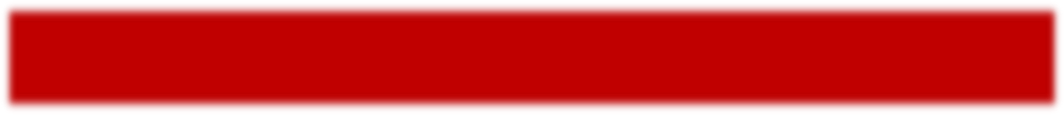 EFFICACY OF CANCER RISK REDUCTION

rrBSO is the most effective approach to reducing the risk of ovarian and fallopian tube cancer in high-risk patients. When performed before age 50
rrBSO is also associated with a decreased risk for breast cancer in BRCA carriers with no prior breast cancer.
 When performed with hysterectomy, rrBSO reduces the risk of endometrial and ovarian cancer in patients with Lynch syndrome.
[Speaker Notes: For carriers who have not undergone rrBSO, we offer ovarian cancer screening.
 This consists of concurrent transvaginal ultrasound (preferably day 1 to 10 of menstrual cycle) and cancer antigen (CA) 125 (best performed after day 5 of menstrual cycle) every six months beginning at age 30 or 5 to 10 years before the earliest age of first diagnosis of ovarian cancer in the family]
Breast cancer
Screening
Mammography every 2y for Women in their 40s /every 1y for women in 50 or above. The best sensitivity of mammogram up to %85 for women in 50 or above. 


MRI: more effective In detecting breast  CA than mammogram (%70  vs %40) for women 35_49y.
Screening of breast CA depends upon whether women are deemed to be at high risk or low risk.
Women at high risk —  annual screening mammogram, annual breast MRI, and clinical breast exam every 6 to 12 months beginning 10 years prior to the age at diagnosis of the youngest affected family member but not prior to age 30 for mammography and not prior to age 25 for MRI . 
Women not at high risk — Women with lifetime breast cancer risks under 15 percent may be screened as per the general population. Early initiation of screening may be recommended based on family history. Mammogram every 2y for Women 40_50y.
High risk :
Previous therapeutic thoracic irradiation or mantle irradiation
Women with a lifetime risk for breast cancer greater than 20%
Women with a strong family history or genetic predisposition
Women with a prior history of breast cancer.
Risk management for breast cancer
Chemoprevention 

Risk_reducing mastectomy 

other recommendations 
Oral contraceptive pill
Hormonal remplacement therapy 
Diet and lifestyl
Chemoprevention: tamoxifen +raloxifene
Chemoprevention describes drugs that are used to reduce the risk of cancer developing. This is different from chemotherapy which describes drugs that are used in the treatment of cancer. 

Guidance from NICE (National Institute for Health and Care Excellence) recommends that chemoprevention should be considered (tamoxifen and raloxifene)  Both these drugs have anti-oestrogen.
Not recommended for women with BRCA1 ??! 
 most women with a BRCA1 mutation develop a breast tumor that is not estrogen sensitive, and there is no evidence tamoxifen or raloxifene would reduce their risk of breast cancer.
Tamoxifen VS raloxifene
In premenopausal women, tamoxifen for 5 years reduces the risk of estrogen receptor (ER) – positive breast cancer for at least 10 years.
postmenopausal women, raloxifene and tamoxifen reduce the risk of ER-positive invasive breast cancer with equal efficacy, but raloxifene is associated with a lower risk of thromboembolic disease, benign uterine conditions, and cataracts than tamoxifen in postmenopausal women.
Overall quality of life is similar with raloxifene or tamoxifen, but the incidence of dyspareunia, weight gain, and musculoskeletal complaints is higher with raloxifene use, whereas vasomotor symptoms, bladder incontinence, gynecologic symptoms, and leg cramps were higher with tamoxifen use.
Risk-reducing mastectomy
This is the surgical removal of breast tissue to try to prevent the development of cancer. 

Having both breasts removed ( bilateral mastectomy and reconstruction) will reduce the long-term risk of developing a new breast cancer to less than 5%. 

It will avoid the need for future breast screening by mammograms and MRI. It may also provide an improved sense of control over risk and may avoid the worry associated with having breast imaging. 

There will be some breast tissue remaining but the lifetime risk of breast cancer would generally be reduced by 90-95%.
Other recommendation
The pill: There may be a small increase in breast cancer risk if the oral contraceptive pill is used for more than four years but evidence is still being gathered on this. 

HRT: Studies have shown that women who take hormone replacement therapy (HRT) after the natural menopause have a slightly increased risk of developing breast cancer compared with women who do not take HRT. Combined HRT increase breast cancer  risk by about 75%, the higher doses increase the risk more than lower doses and the risk goes back down to the average  about 2y after stop combined HRT. The most increase is during firs 2_3y of using combined HRT.
Lifestyle and diet: Currently there is no definitive scientific evidence to suggest that there are specific lifestyle or dietary factors that reduce or increase the risk of breast cancer for BRCA mutation carriers.

Many scientific studies in the general population have shown that limiting alcohol consumption, maintaining a healthy weight, being physically active, and breast feeding can help women to reduce their overall risk of developing breast cancer.
referencesources
Peshkin, B. N., Isaacs, C. C., Goff, B., & Burstein, H. J. (2020). Genetic testing and management of individuals at risk of hereditary breast and ovarian cancer syndromes.‏

G Vogel, V. (2011). Selective estrogen receptor modulators and aromatase inhibitors for breast cancer chemoprevention. Current drug targets, 12(13), 1874-1887.‏

Bevers, T. B., Helvie, M., Bonaccio, E., Calhoun, K. E., Daly, M. B., Farrar, W. B., ... & Kumar, R. (2018). Breast cancer screening and diagnosis, version 3.2018, NCCN clinical practice guidelines in oncology. Journal of the National Comprehensive Cancer Network, 16(11), 1362-1389.
Thank You